Lapinniemen koulun tasa-arvo - ja yhdenvertaisuuskysely 7- 9 lk
Kevät 2024
Tämän kyselyn tarkoitus on saada tietoa tasa-arvon ja yhdenvertaisuuden 
kokemuksestasi koulussa tämän lukuvuoden aikana.
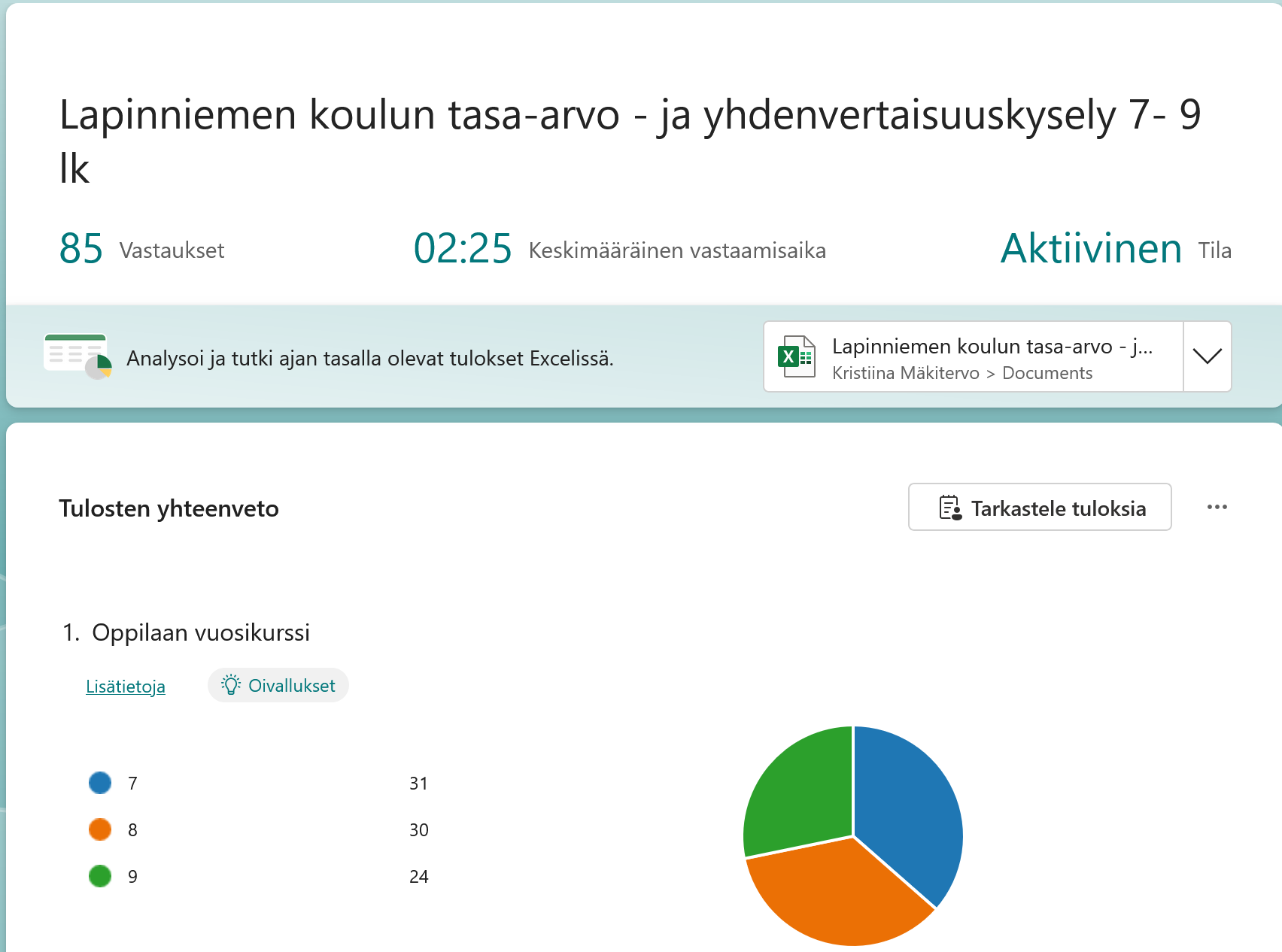 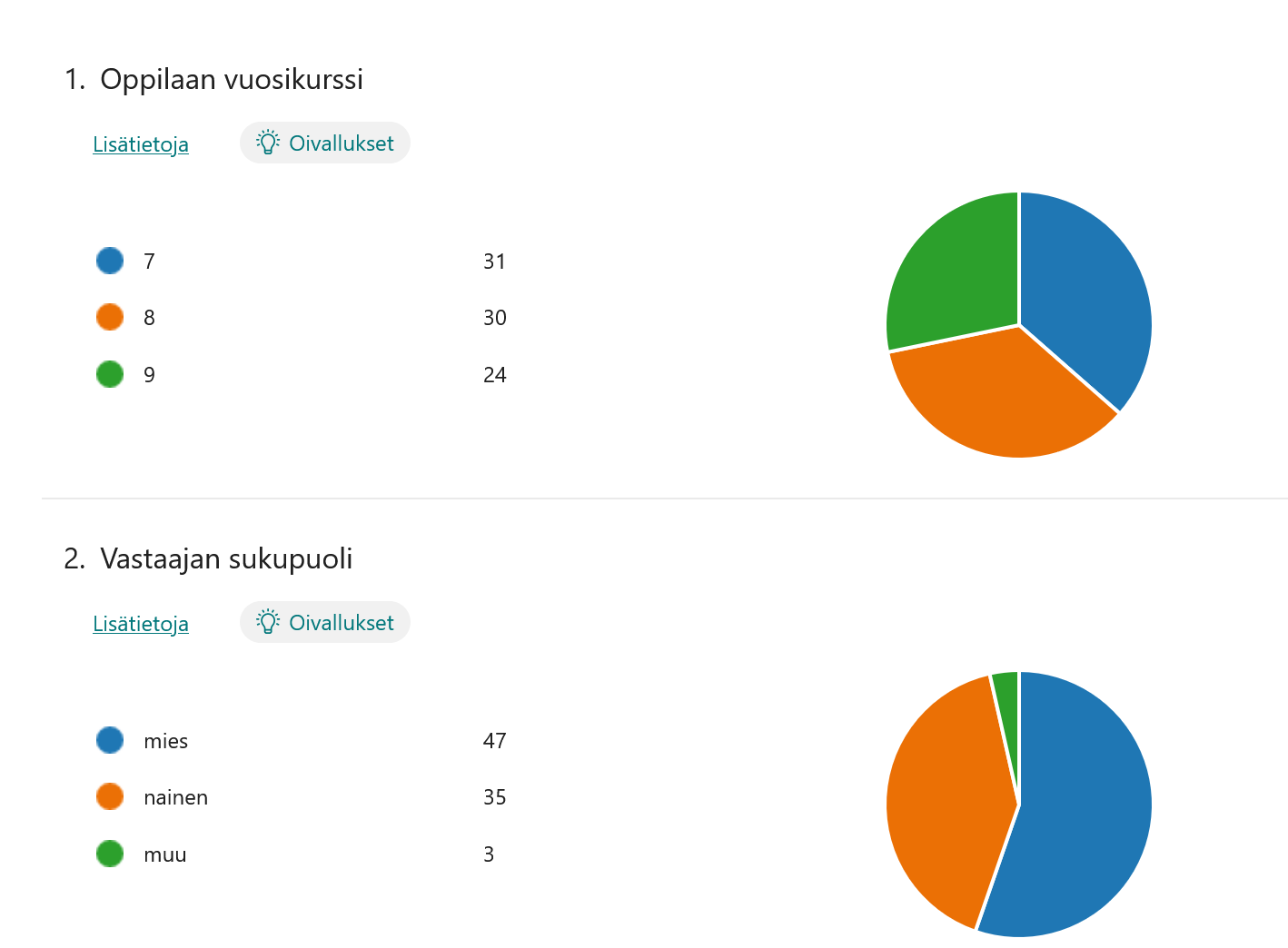 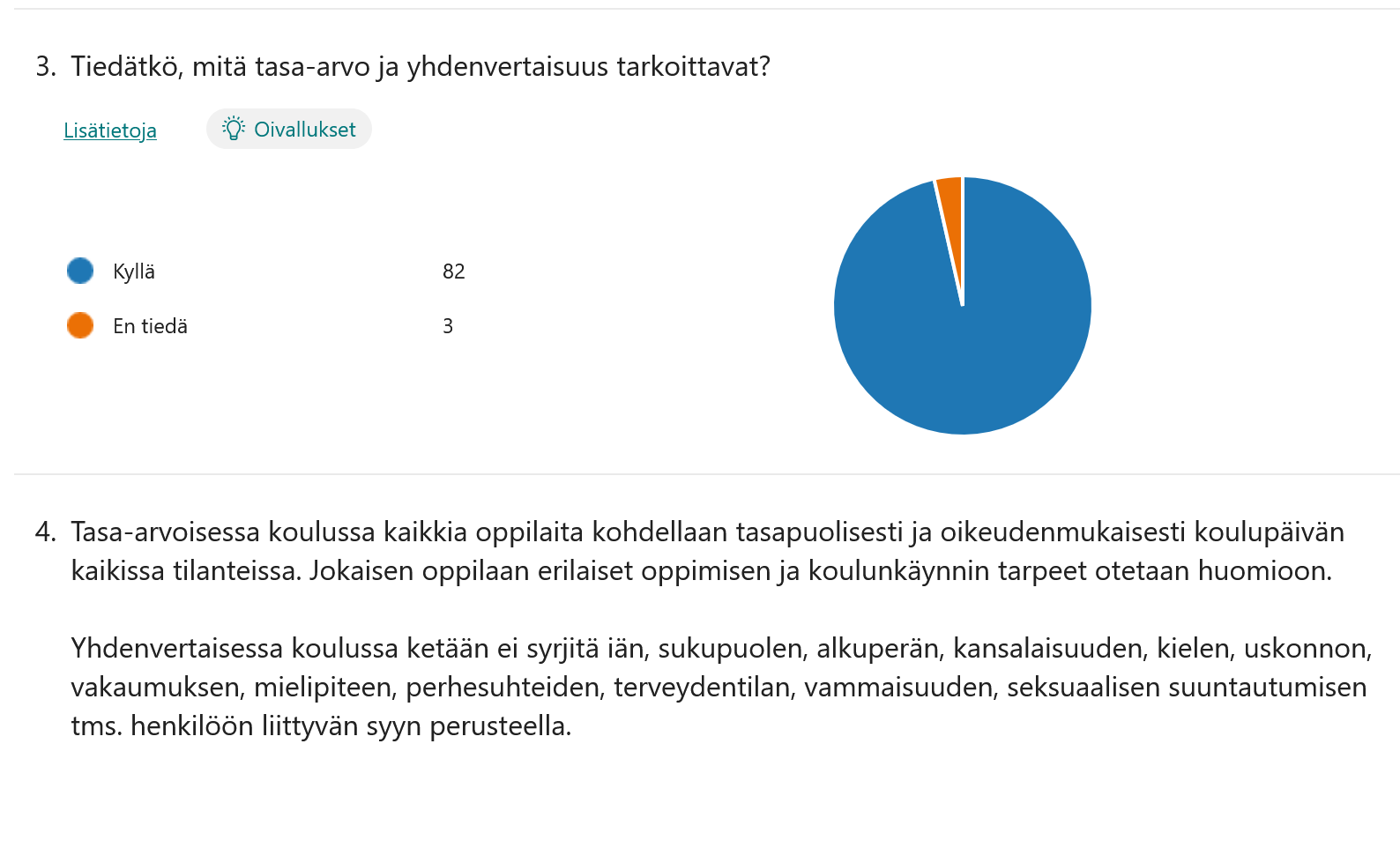 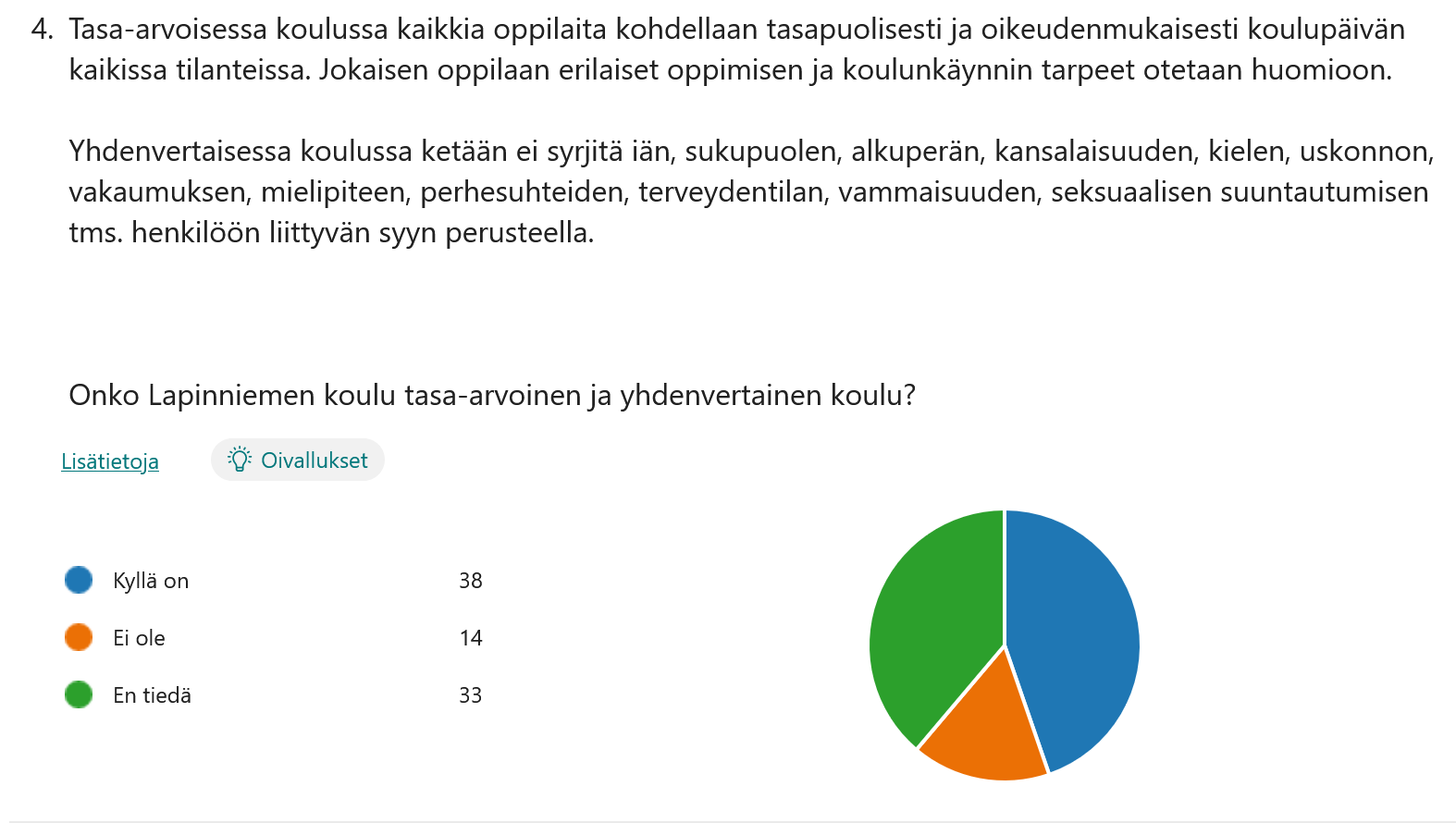 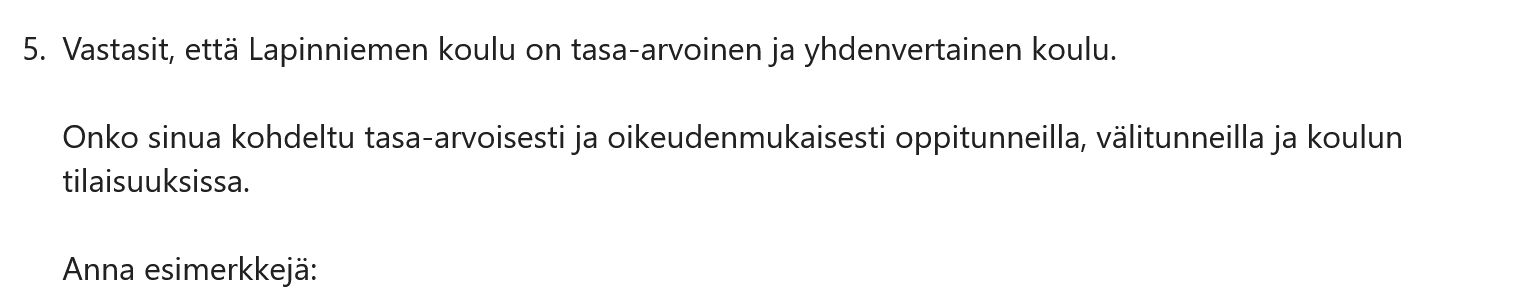 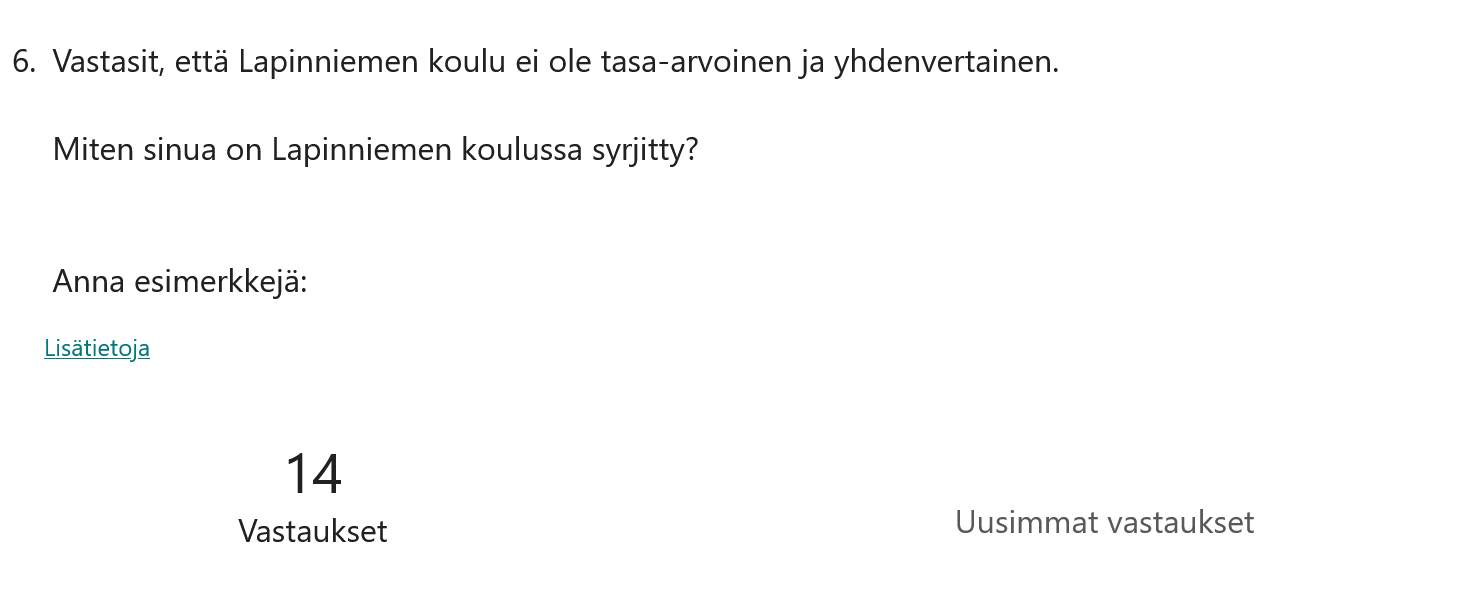 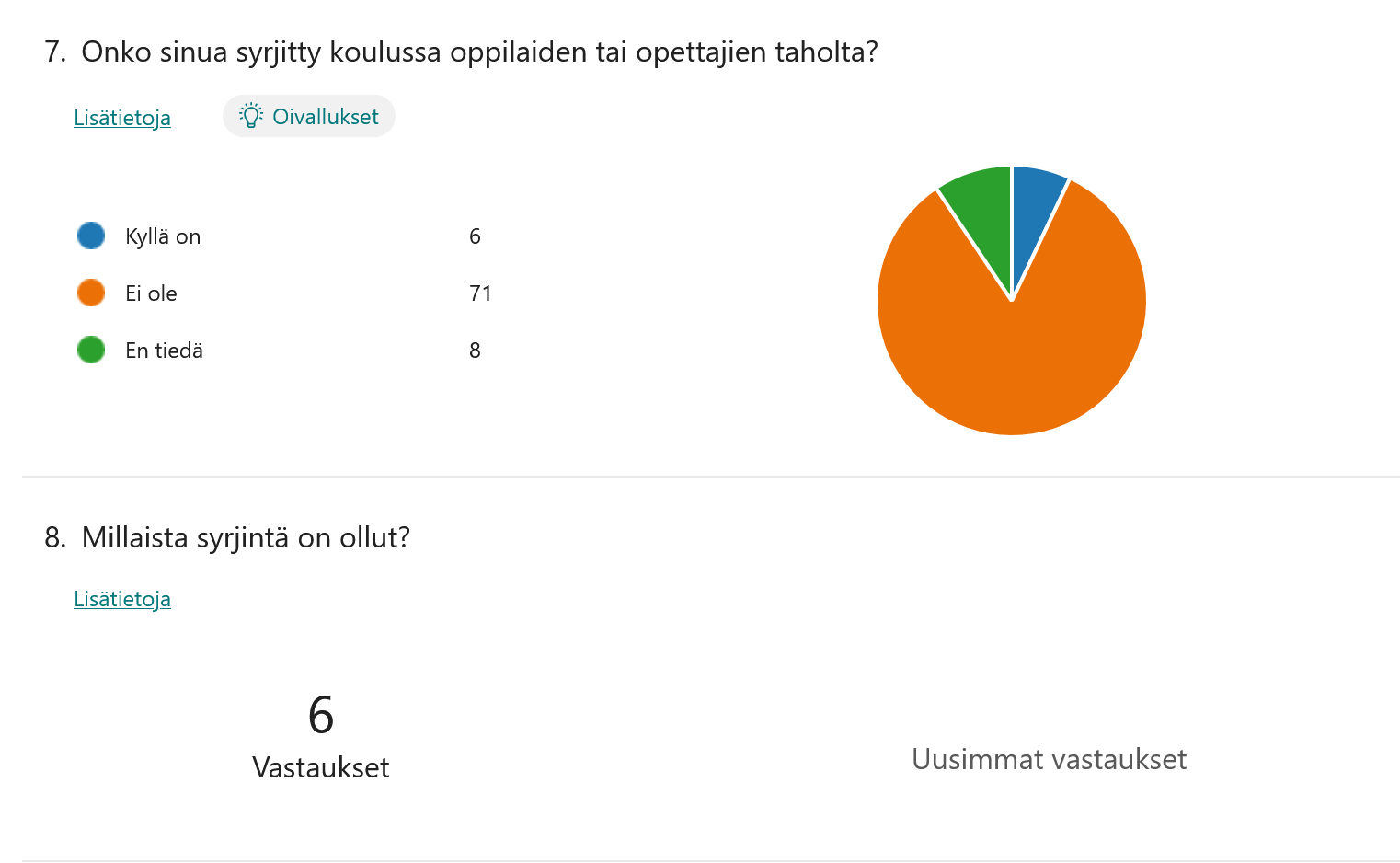 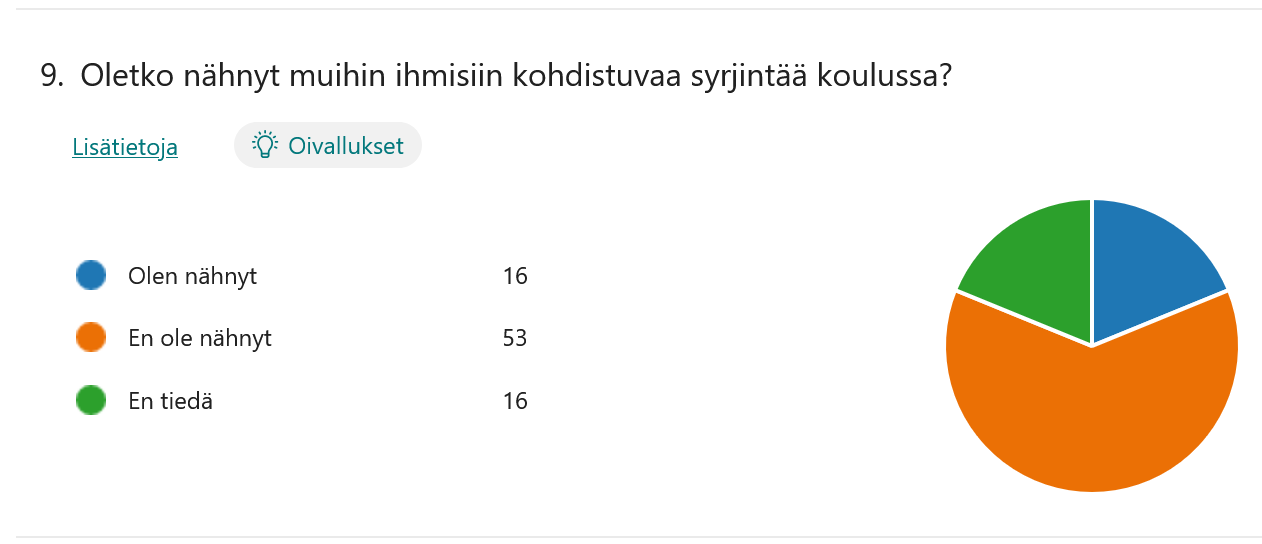 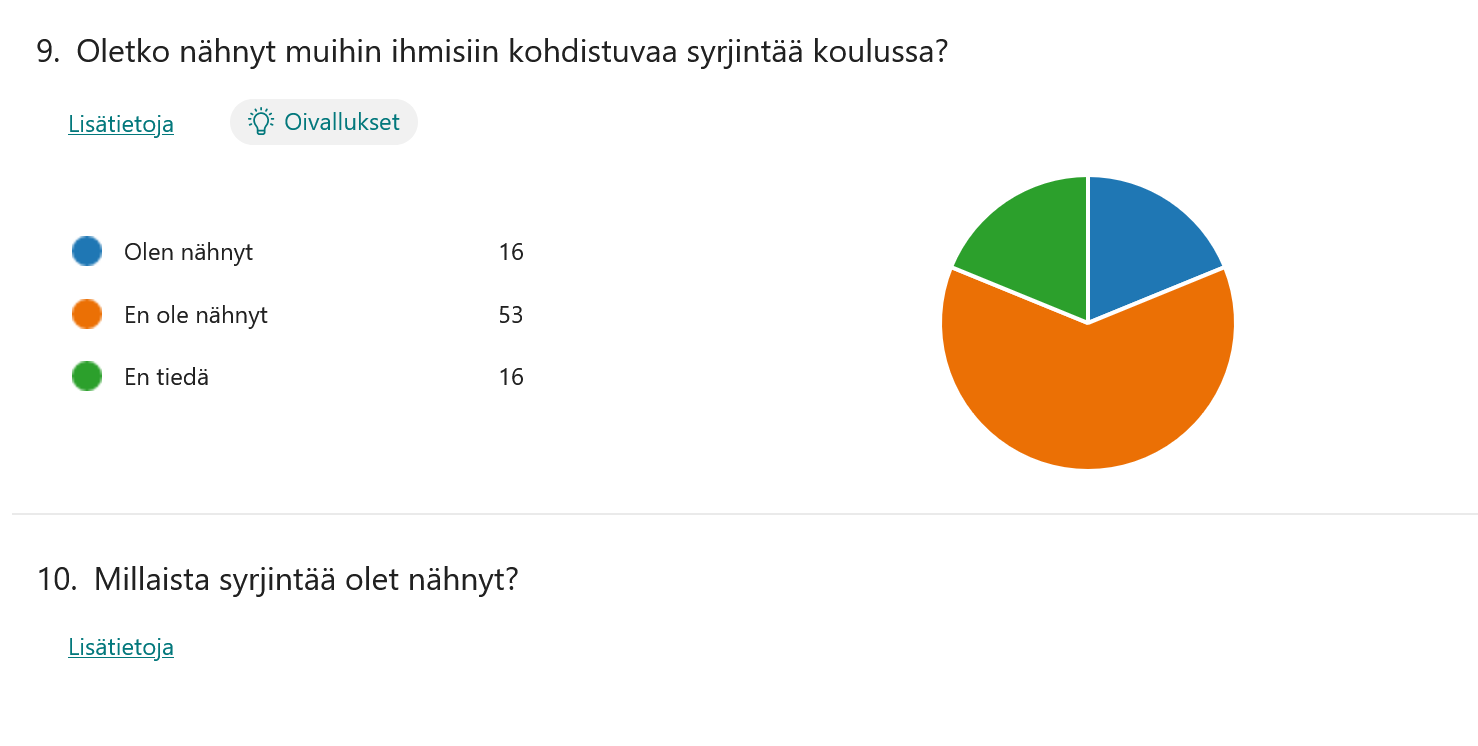 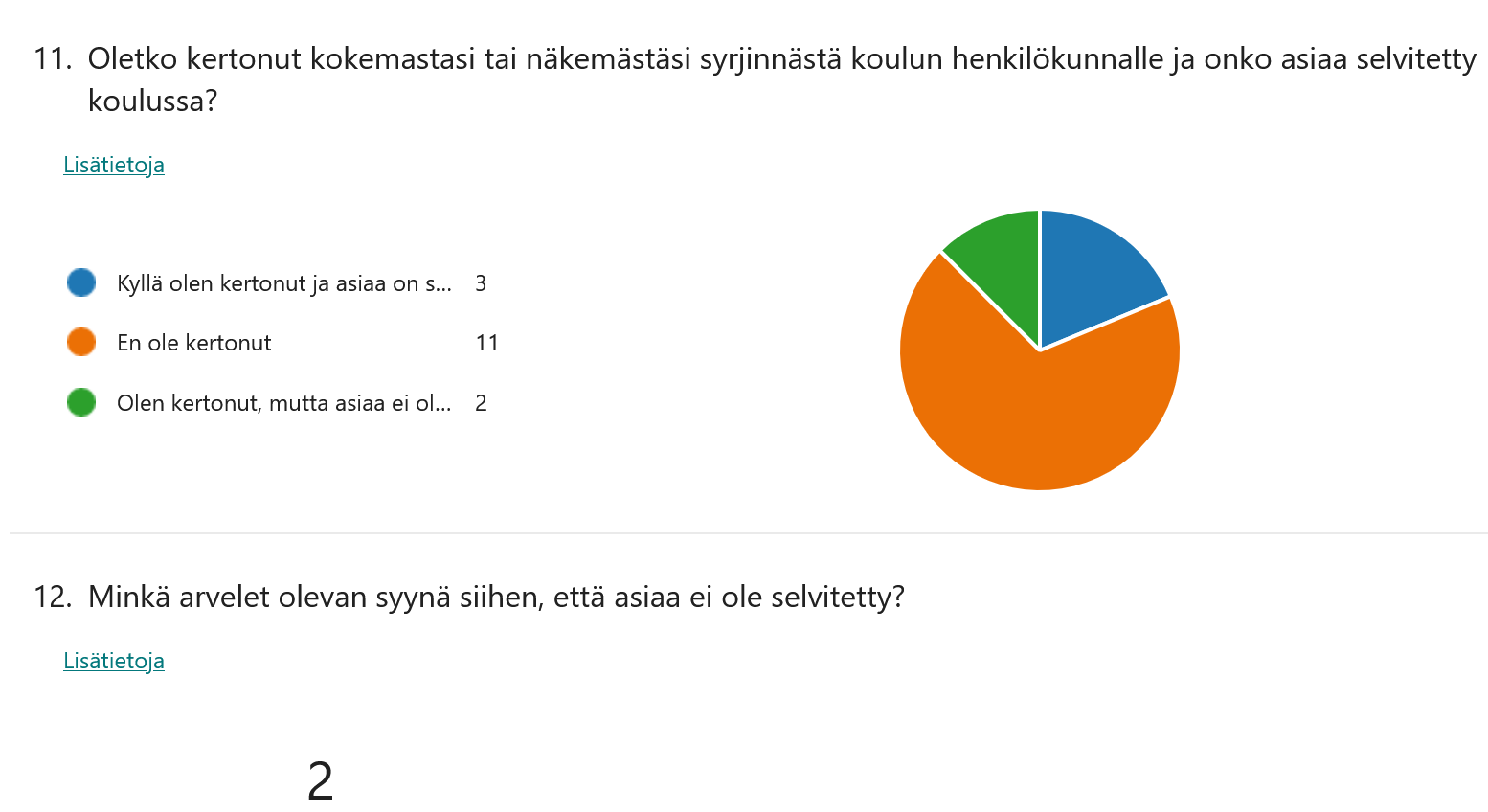 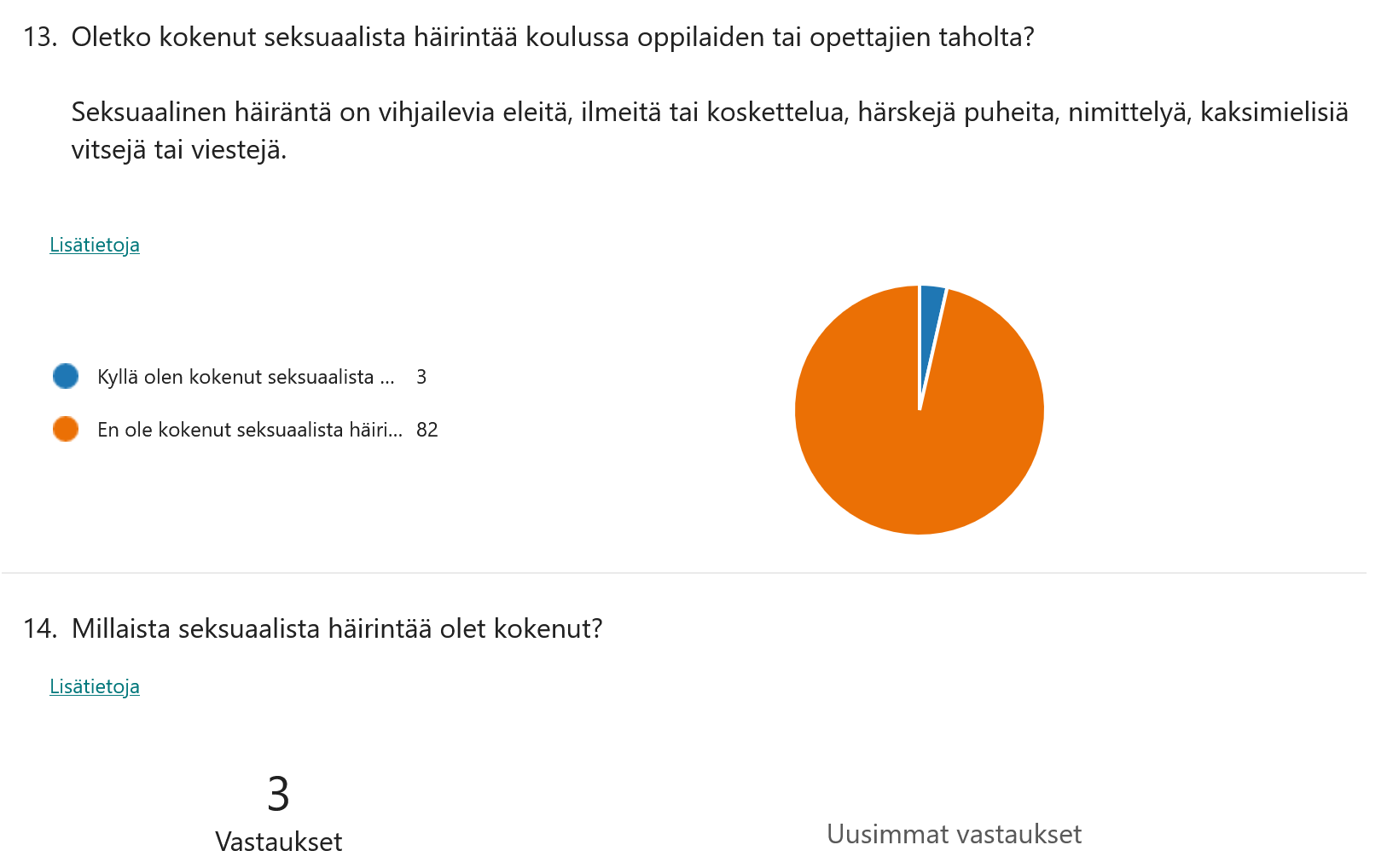 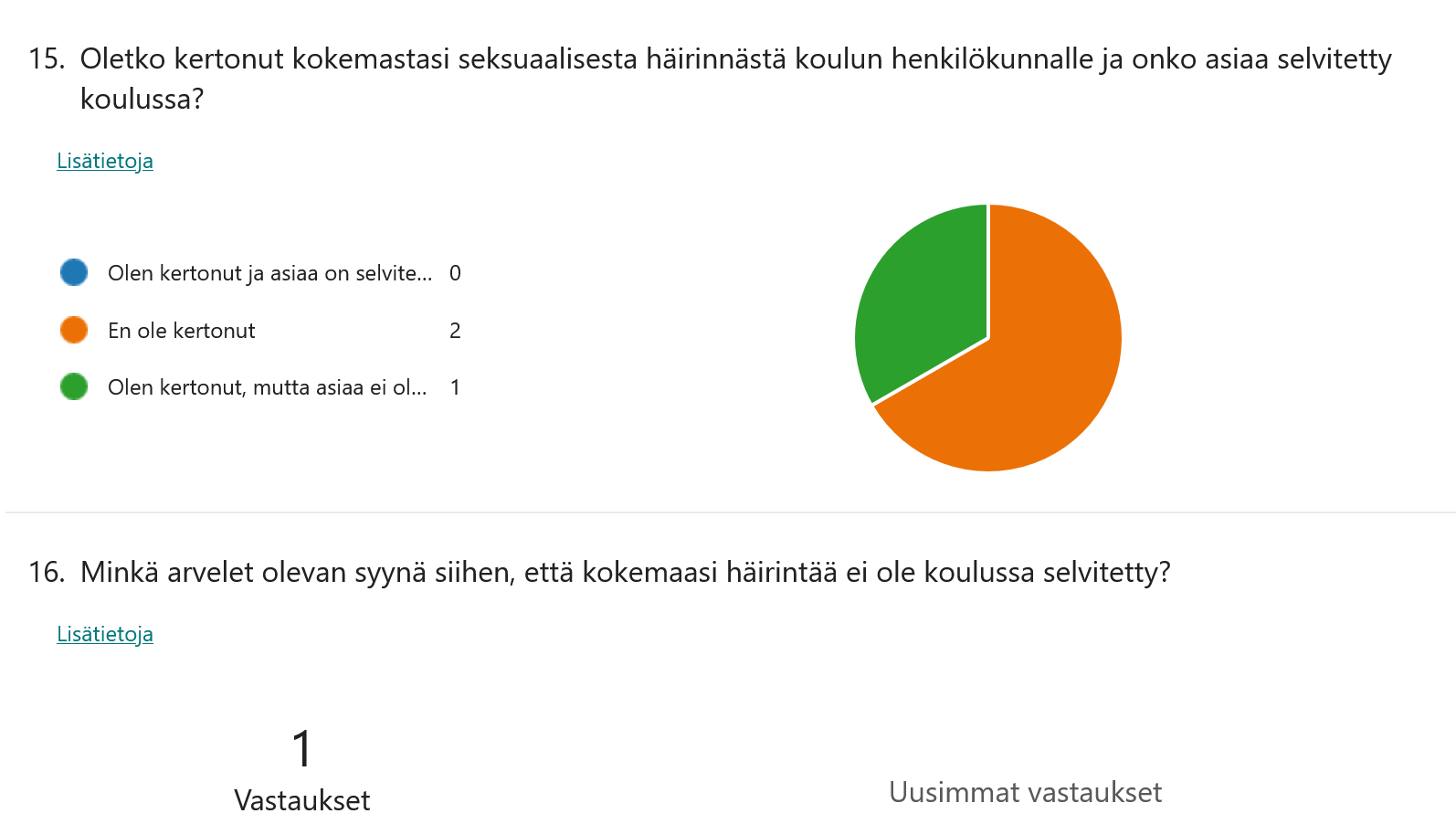 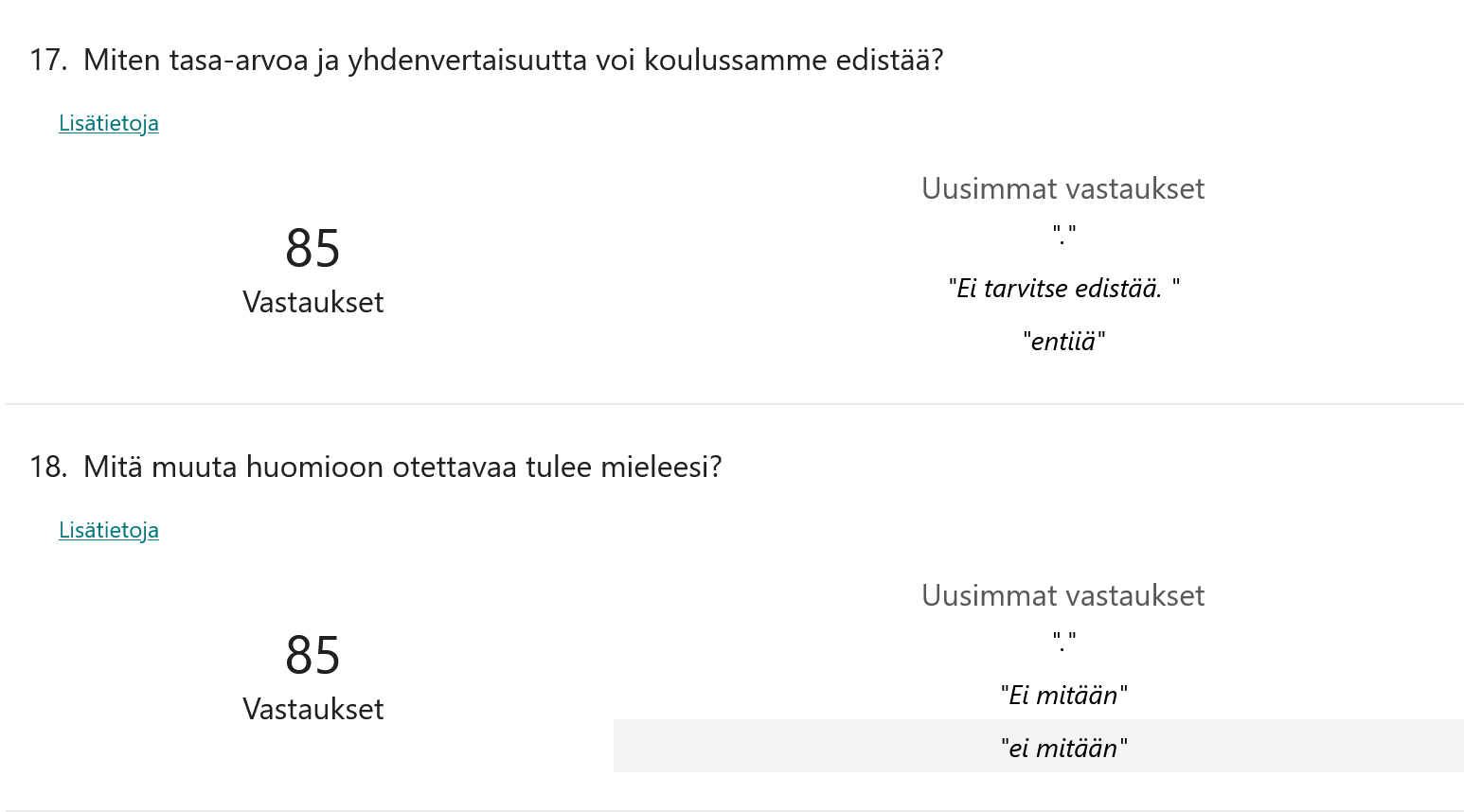